Plasma
The voice assistant for gamers
Jeremie Boudreau, Ian Sadler, Caleb Smith		University of New Brunswick
Supervised by Scott Bateman
Find videos on how to finish this level!
Problem
Gamers often want to perform out-of-game tasks while playing video games on their computers. These tasks include searching for how-to articles on Google, finding tutorials on YouTube, or controlling music. Gamers would typically use “alt+tab” to switch to another app, but this means they can’t control their game, and it is slower than necessary.
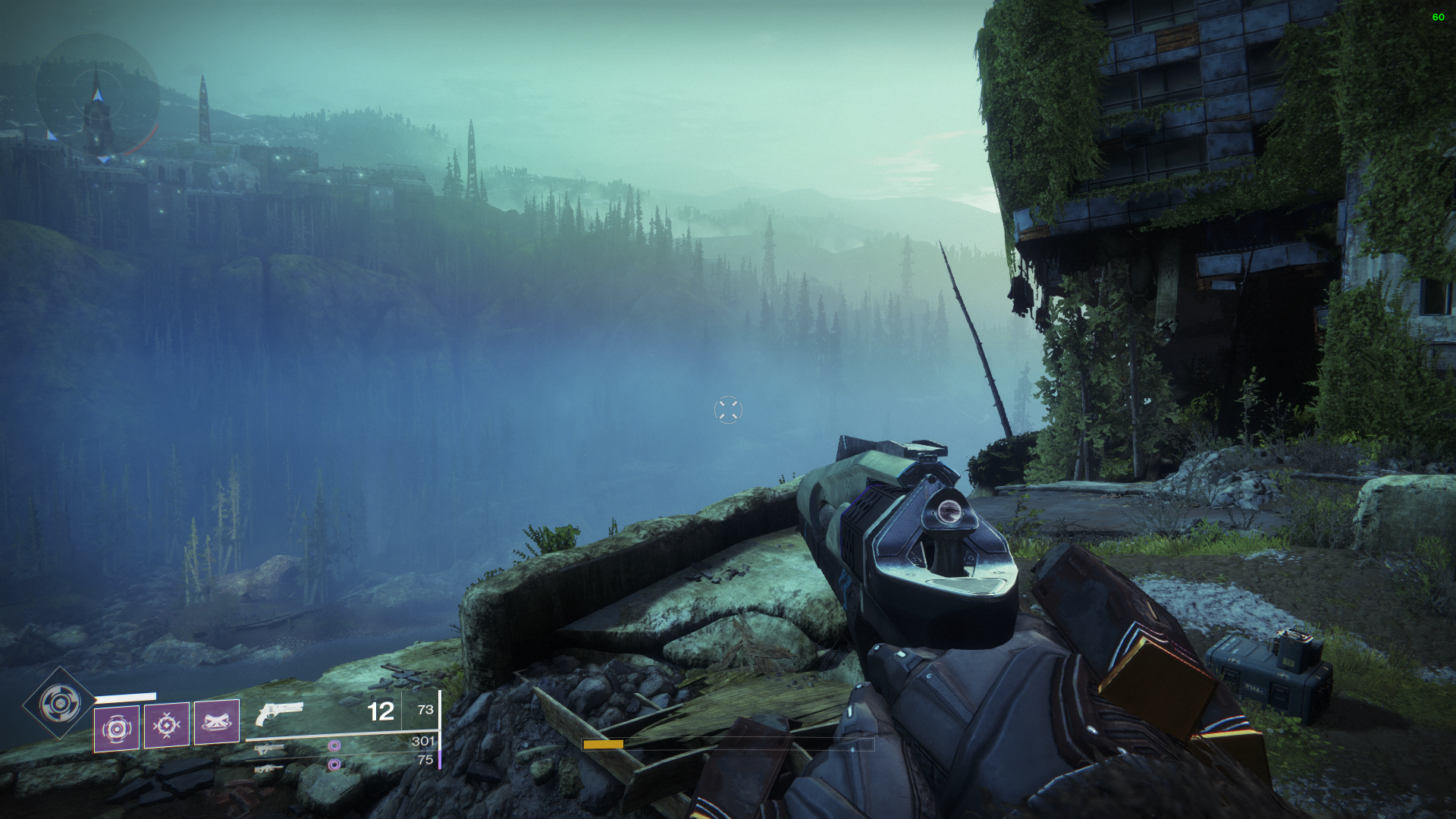 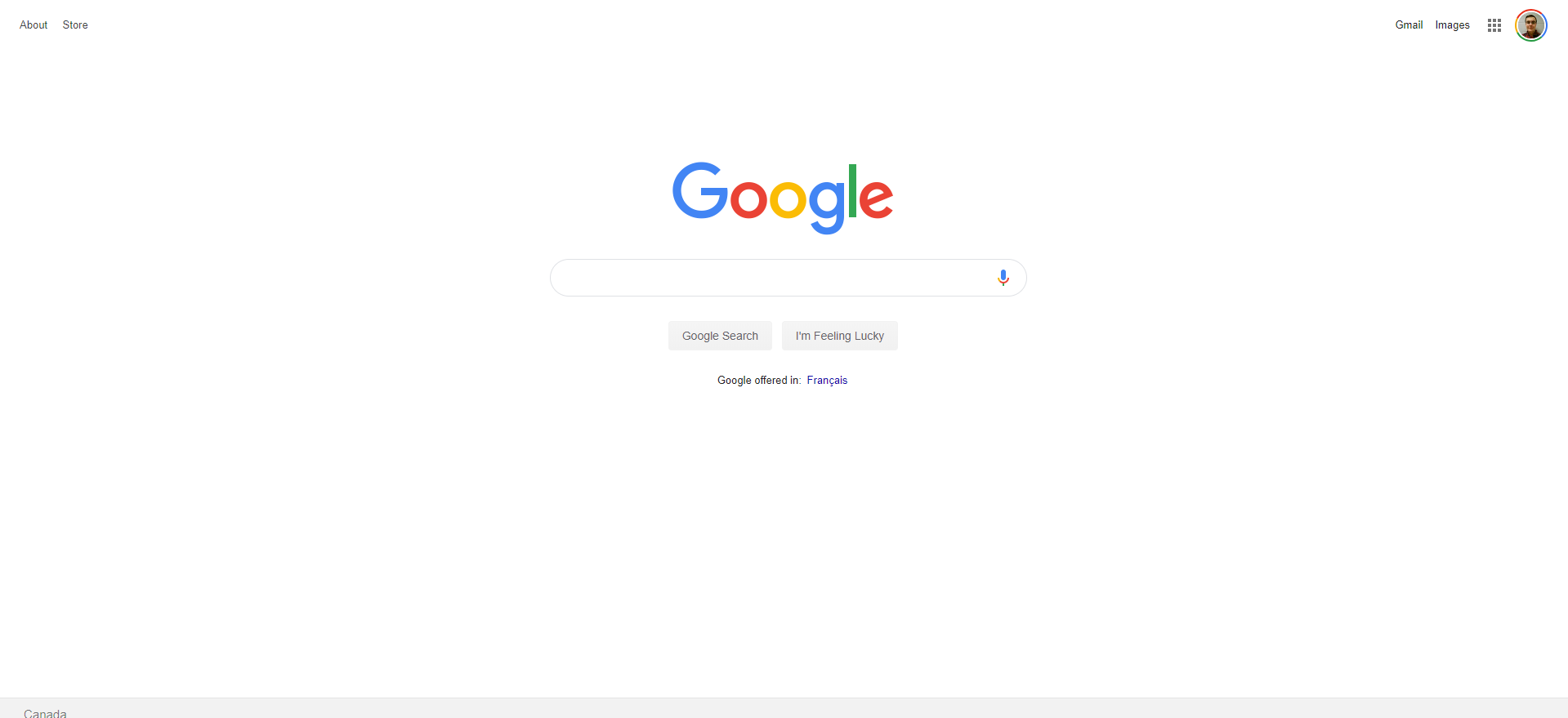 Solution
Plasma allows gamers to perform tasks hands-free using voice commands on an Amazon Alexa device, including: searching Google, finding YouTube videos, and controlling Spotify.
Findings
Commands
Users found Plasma “cool” to use, and they mentioned that they would certainly use the system. They liked the convenience that the system offers, even if it might be slower than “alt+tab.” The main complaint is that the commands are not yet fully polished, and somewhat error prone.
Open Plasma:
“Alexa, open Plasma

Google
“Google <query>”
“Search <query> on Google”

YouTube
“Find videos about <query>”
Search <query> on YouTube”

Spotify
“Play <song_name>”
Future Work
We will: (1) polish the commands by providing Alexa with more alternatives to the commands, (2) increase the ways in which Plasma can control each app (e.g. be able to pause a song on Spotify).